Одежда в жизни человека
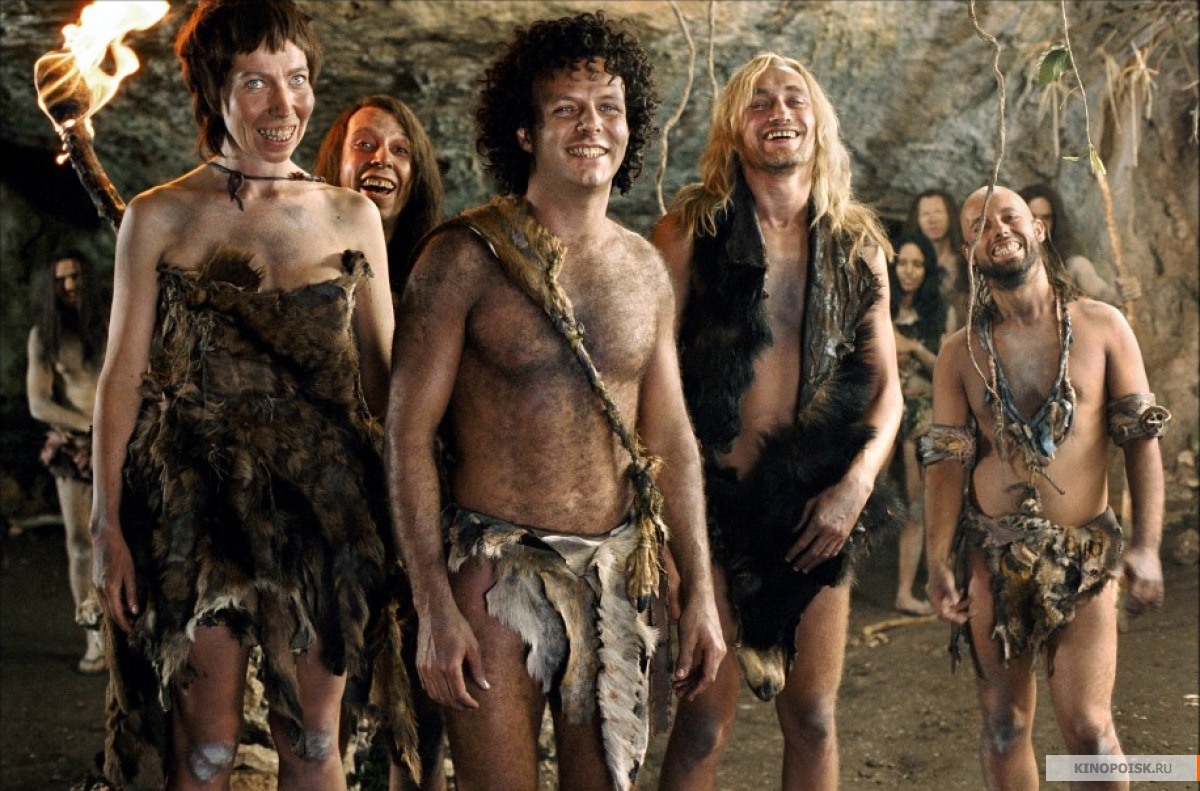 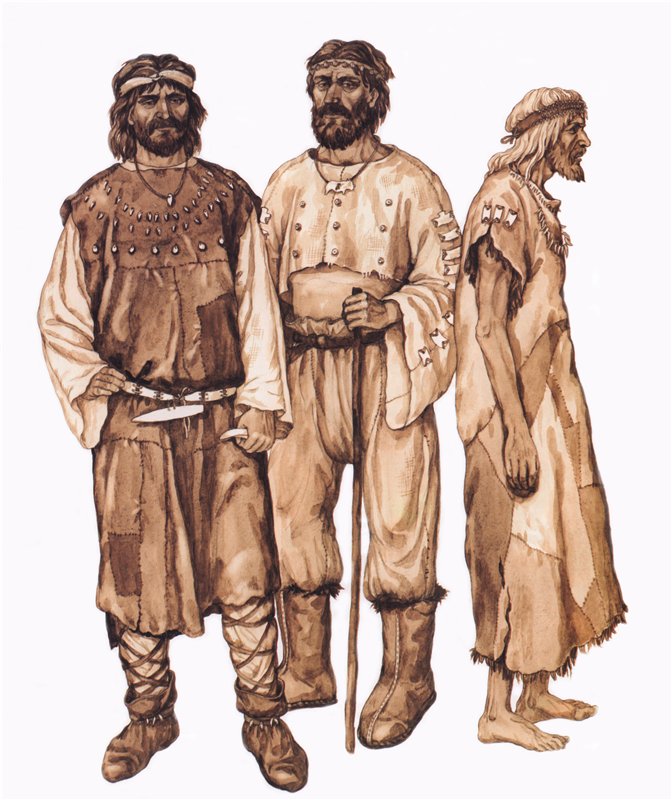 Специализированная одежда